“If we succeed in
giving the love of
learning, the
learning itself is
sure to follow”
Kind Reminders
 
The center is open from 6:45am – 6:00pm only. After this time, there is a late fee that will be charged to you of $1.00 for every minute.
If any of your personal information (e.g. telephone numbers, emergency contacts or address) has changed please take the time to provide the daycare with the changes. This information is a vital link to you in the event of an emergency!
Please inform the daycare if your child will be absent.
Please sign your child in and out each time you drop off and pick up your child. Also, please ensure that you make eye contact with a staff when doing so.
Please, do not to allow children to bring toys from home, so children are not distracted throughout the day because they want to play with their own toy, rather than participating in programming. Also, toys sometimes go missing and this is very upsetting for the child.
We would like to remind all our family’s that fees are to be paid between the 1st and 5th of every month. Any fees that are paid after this date will be charged a $25 late fee as stated in the parent contract. The center has automatic withdrawal set up for families for payment of fees.
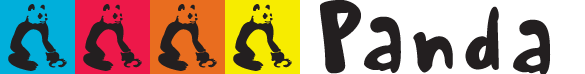 April Newsletter
We also appreciate the understanding form our families while we have been trying to find the right fit of staff for our center. Panda Child Development Ranchlands is very committed to making sure that we offer the best care we can to all our families

April Themes
 
Spring
Plants
Earth
 	Activities 

Babies and toddlers will enjoy more time playing outside. They will play with bubbles and do a lot of finger painting.
Ponies will connect dots and practice letters C and D as well as numbers 3 and 4. During circle time they will talk about spring, rain, puddles, and spring outwear.  Art activities will be based on the weekly topics.
Koalas will trace and practice alphabet and numbers and will learn to count 1-20. They will learn science concepts such as birds migration, colors of spring, and homes for various animals. Art will include a projects (birds nests, bird shapes, and spring collages).
Ducks will be starting to walk to the different parks in the neighborhood – weather permitting. They will also focus on Earth Day and doing projects related to recycling (please bring in any recyclables). Since spring is starting, they will also be planting seeds and watering them.
Dear Parents

Welcome to the April edition of the Panda Daycare newsletter. 
To the new families who are joining us we would like to welcome you all and hope you enjoy your time here with us at Panda. To the current families in the center I would like to say that we thank you for your ongoing support in our center. It is very much appreciated.

Spring Gear

The weather is starting to warm up. Please dress your children appropriately each day for day care, especially for the outdoor play. Also, make sure that your child has an extra set of clothing at day care each day for accidents.
Please note, it is a requirement in the Panda Daycare to go outside 1 hour in the morning and 1 hour in the afternoon. 

Staff Update

We welcome Ms. Grace to our center. She will be working in Koala’s Room, replacing Ms. Tanya. Ms. Grace has a Bachelor of Education and has taught English in her home country of South Korea.
We also welcome Ms. Bahar. She will work in Bugs Room, replacing Ms. Hannah. Ms. Bahar is completing her diploma in ECE and has a lot of experience with pre-schoolers.
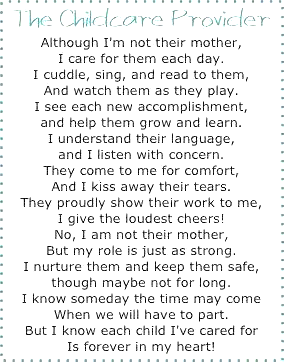 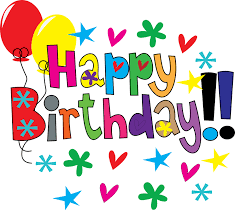 The Childcare Provider
Puppies will practice letters R and S. They will explore, identify, and create patterns as basic math skills. They will do an Earth art project, and as a science experiment they will grow plants.
Bugs will focus on the alphabet and numbers activities like words brainstorming, word printing, counting 1-30, and simple additions. They will do a “gardening” project.

Dates to remember
 
Please mark your calendar:
 
Apr 8th, 20th, & 25th – Sing with Mr. Rick
Every Friday is ‘show and tell’.
Apr 11th – Pyjamas day. Children can bring their favored stuffed animals. 
Apr 14th – Christopher “The Cool”. – the magician performs the recycling show at 10:15 AM 
Apr 18-22 is Earth week. Please bring in recyclable materials.
Apr 26th – Fire Drill
April Birthdays:
Elaina – Apr 1st
Dina & Titus – Apr 11th 
Adilyne – Apr 25th
Rim & Imran – Apr 28th
The Benefits of Playing with Dolls
Traditional gender roles aside, playing with dolls is an activity that nourishes child development far more than we give it credit for. Here are 5 reasons why playing with dolls should be considered important for the growth of young boys and girls.
The Benefits:
-Children learn important social skills when they ‘play house’. They learn to talk to each other kindly and cooperate while they mime feeding their baby dinner and putting it to bed.
-Dramatic play develops children’s imagination, sense of responsibility and is one of the best examples of learning through play.
-This sort of role-play is excellent for training big brothers and sisters because it teaches them how to care for and love a baby.
-Children get to expand on a set of practical vocabulary words and learn about their classmates’ home routines.
-Empathy and compassion are two major emotions that grow when a child plays with dolls. They begin to understand themselves and grasp that others have feelings.

(http://www.togetherfamilies.com)
Till next time,

Linda